স্বাগতম
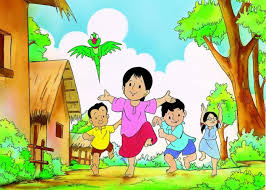 শিক্ষক পরিচিতি
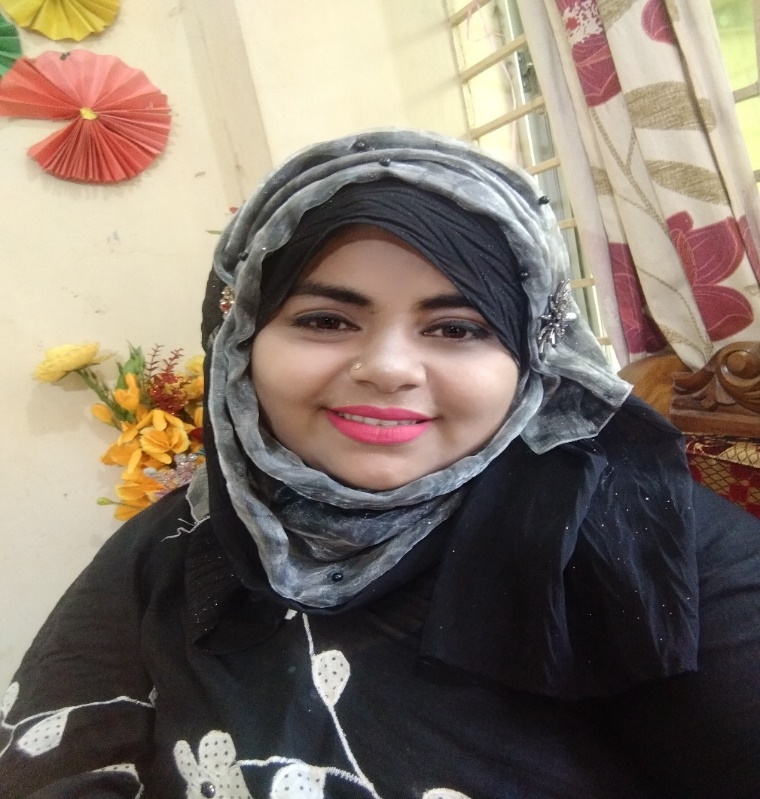 ফারহানা পারভীন
সহকারি শিক্ষক
চর ভেদুরিয়া ১ সরকারি প্রাথমিক বিদ্যালয় 
ভোলা সদর,ভোলা।
শ্রেণিঃ প্রথমবিষয়ঃ বাংলাপাঠ শিরোনামঃ পিঁপড়ে ও ঘুঘুআজকের পাঠঃ অনেকদিন পর-----------বেঁচে গেল প্রাণ।
সময়ঃ ৪৫ মিনিট।
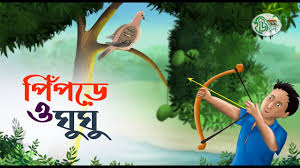 শিখন ফল
শিক্ষার্থীরা প্রমিত উচ্চারণে পাঠের অংশটুকু পড়তে পারবে।
যুক্তবর্ণ ভেঙে দেখাতে পারবে।
পাঠ্যাংশ  পড়ে নিজের  ভাষায়  বলতে পারবে।
শব্দ দিয়ে বাক্য লিখতে পারবে।
চল আমি তোমাদের একটি গান শুনাই (বুলবুল পাখি ময়না টিয়া)
পূর্ব পাঠে আমরা গল্পের প্রথম অংশটি পড়েছি, এসো আমরা বাকি অংশটি পড়ি।
পিঁপড়ে ও ঘুঘু
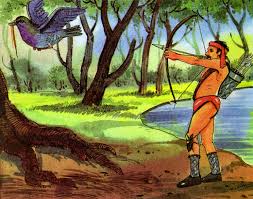 অনেক দিন পর এক শিকারি এলো নদীর পাড়ে
তার হাতে ছিল তীর ধনুক
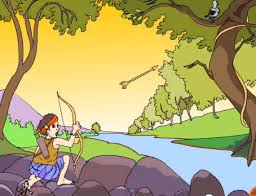 সে গাছের ডালে ঘুঘুটাকে দেখল
শিকারি ঘুঘুর দিকে তাক করল
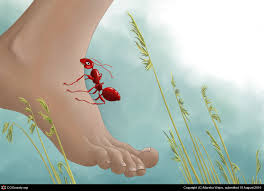 পিঁপড়েটা সব দেখছিল
অমনি সে শিকারির
 পায়ে কামড় দিল
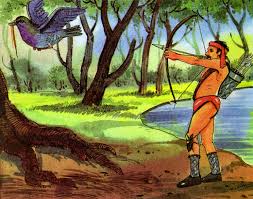 শিকারির হাতের তীর নড়ে গেল।
ঘুঘুটি ফুরুত করে উড়ে গেল।
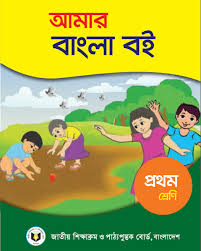 সরব পাঠ
পাঠ্য বইয়ের ৬৬ পৃষ্ঠা (অনেকদিন 
পর-----বেঁচে গেল প্রাণ )  অনুচ্ছেদটি পড়ো।
যুক্তবর্ণ
প্রাণ
প্র
র ফলা
প
দলীয় কাজ
ছবির শব্দ দিয়ে বাক্য লেখোঃ
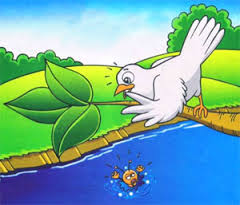 লাল দল
---------------------------
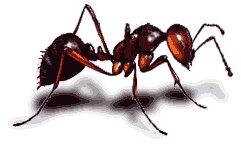 সবুজ দল
---------------------------
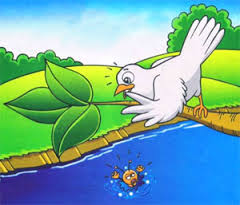 হলুদ দল
---------------------------
মূল্যায়নঃ
পিঁপড়ে ও ঘুঘুর গল্পটি সম্পর্কে
 নিজের ভাষায় বলো।
ধন্যবাদ
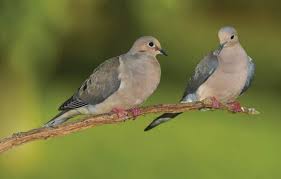